Voksenansvar for anbragte børn og unge
Tilbageførelse ved rømning

Private opholdssteder
Alle typer døgninstitutioner
Rettigheder og indgreb heri
VÆR ALTID OPMÆRKSOM PÅ:

§ 10 i lov om voksenansvar om tilbageførelse er en undtagelsesbestemmelse fra hovedreglen – retten til at kunne bevæge sig frit, som den er formuleret i grundlov og internationale konventioner
Tilbageførelse ved rømning
2
Retten til personlig frihed og bevægelsesfrihed
Ret til personlig frihed og bevægelsesfrihed:
Anbragte børn og unge har ret til frit at bevæge sig indenfor og udenfor anbringelsesstedet
Begrebet ”personlig frihed” henviser til beskyttelse mod vilkårlig frihedsberøvelse
Bevægelsesfriheden er bredere – omfatter retten til at kunne vælge sit opholdssted, herunder retten til at forlade landet

Væsentlige bestemmelser:
Grundlovens § 71 beskytter mod vilkårlig frihedsberøvelse
Den Europæiske menneskerettighedskonvention artikel 5, vedrører den fysiske frihed og indgreb heri
Den Europæiske menneskerettighedskonvention, 4.tillægsprotokol Artikel 2 vedrører bevægelsesfriheden og indgreb heri
FN’s Børnekonvention, Artikel 37 vedrører frihedsberøvelse af børn
Tilbageførelse ved rømning
3
Lovens indhold
Anvendelsesområde:
Private opholdssteder og døgninstitutioner.

Kompetence - Personkreds:
Personalet på opholdsstedet eller døgninstitutionen.

Betingelser for indgreb
Barnet eller den unge er rømmet.
Barnet eller den unge udviser en adfærd, der medfører en risiko for skade på barnet eller den unge selv eller på andre.

Form for indgreb
Tilbageføre til anbringelsesstedet
Tilbageførelse ved rømning
4
Anvendelsesområde
Bestemmelserne om tilbageførelse ved rømning kan anvendes overfor børn og unge under 18 år, der er anbragt på følgende anbringelsessteder: 

Private opholdssteder
Alle typer døgninstitutioner, herunder
Delvis lukkede døgninstitutioner
Delvis lukkede afdelinger i døgninstitutioner
Sikrede døgninstitutioner
Særlig sikrede afdelinger i sikrede institutioner.
Tilbageførelse ved rømning
5
Kompetence - personkreds
Personalet (ledelse og medarbejdere) på et anbringelsessted har den formelle kompetence til umiddelbart at foretage en tilbageførsel af et barn eller en ung.

Ved personale forstås:
Personale, der udfører pædagogisk arbejde eller pædagogiske opgaver.

Bestemmelsen omfatter Ikke andet personale som køkkenpersonale, pedeler og rengøringspersonale.
Tilbageførelse ved rømning
6
Betingelser for indgreb
Barnet eller den unge skal være rømmet.
	Ved rømmet forstås:
at barnet skal have forladt anbringelsesstedet
at barnet eller den unge ikke har tænkt sig at vende tilbage til anbringelsesstedet

OG 
	
Barnet eller den unge udviser en adfærd, der medfører en risiko for skade på barnet eller den unge selv eller på andre
I vurderingen indgår beskyttelsesbehovet i forhold til barnet / den unge
Vurderingen afhænger dermed af alder, udvikling og modenhed
Tilbageførelse ved rømning
7
Form for indgreb
Tilbageføre:

Ved tilbageførelse forstås, at personalet kan fastholde og føre et barn eller den unge tilbage til anbringelsesstedet.

Er barnet eller den unge rømmet langt væk fra anbringelsesstedet, kan barnet eller den unge kun fastholdes og føres til et transportmiddel, men kan ikke fastholdes hele vejen tilbage til anbringelsesstedet.

Handlingen skal være:
så skånsom som mulig
proportionel
afpasset forholdene i den konkrete situation.
Tilbageførelse ved rømning
8
Den konkrete afvejning
Barnets modenhed, funktionsniveau og alder
Indgrebets omfang og intensivitet i forhold til formålet
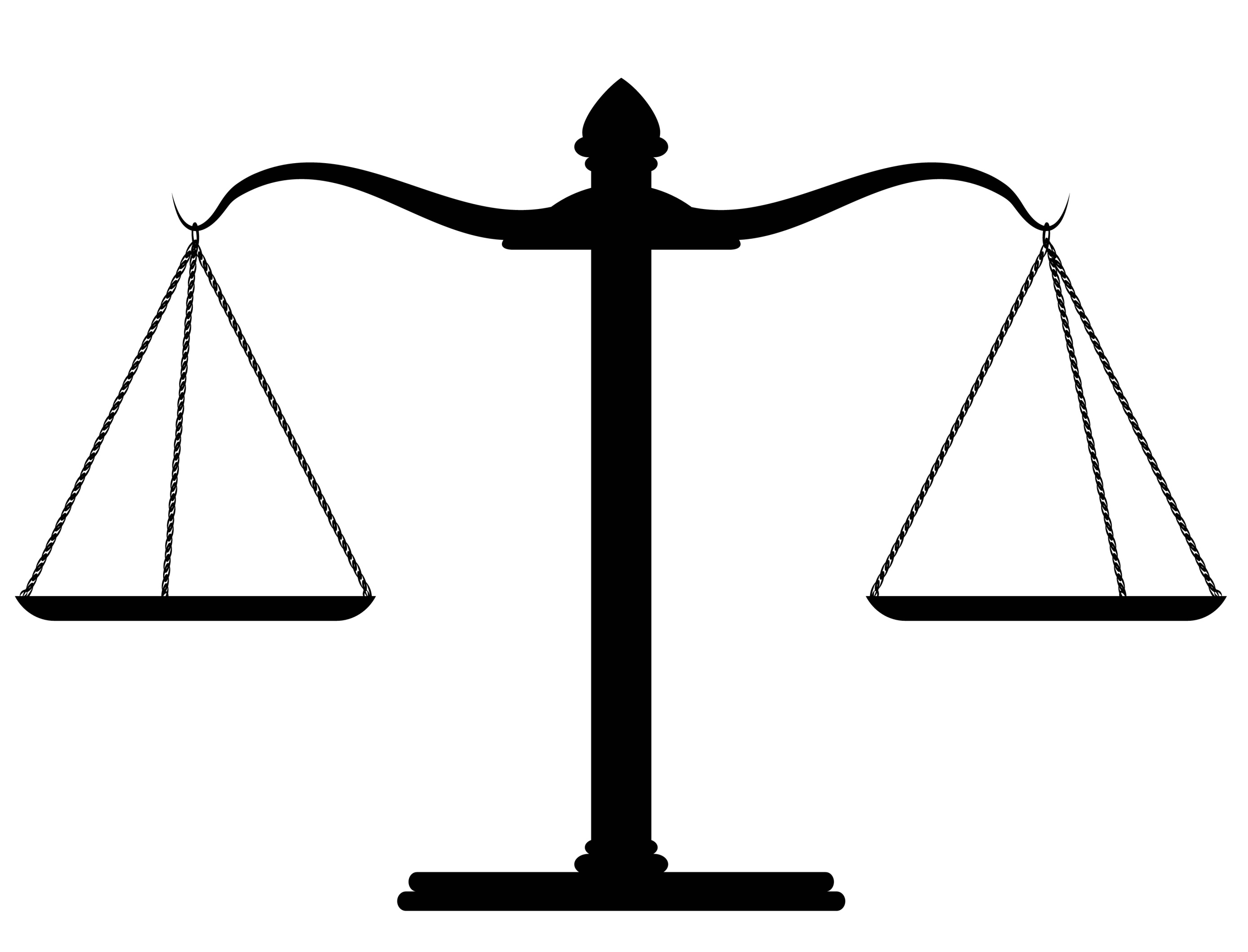 Omsorgen for barnet eller den unge
Risikoen for skade på barnet eller den unge selv eller på andre.
Selvbestemmelse
Bevægelsesfrihed
Tilbageførelse ved rømning
9
Casearbejde
Refleksion og dialog om tilbageførelse ved rømning.
Tilbageførelse ved rømning
10
Registrering og indberetning
Tilbageførelse ved rømning skal registreres og indberettes.

Lederen eller dennes stedfortræder skal straks inden for 24 timer registrere hændelsen.
Bilag 1a: Indberetningsskema til døgninstitutioner og private opholdssteder

Barnet skal gøres bekendt med registreringen, og skal have tilbud om, at lave sin egen redegørelse, der kan følge indberetningen.

Episoden skal indberettes til den anbringende kommune og socialtilsynet.

Forældremyndighed og eventuel driftsherre skal orienteres.
Tilbageførelse ved rømning
11
Retskilder
Lov om voksenansvar overfor anbragte børn og unge (Lov nr. 619 af 8. juni 2016), § 10
Lov om ændring af lov om social service, lov om socialtilsyn og lov om folkeskolen (Lov nr. 647 af 8. juni 2016)
Lov om ændring af lov om social service, lov om retssikkerhed og administration på det sociale område og lov om voksenansvar for anbragte børn og unge (Lov nr. 1543 af 13. december 2016), § 3
Lov om ændring af lov om socialtilsyn, lov om social service og lov om voksenansvar for anbragte børn og unge (Lov nr. 1544 af 13. december 2016), § 3
Vejledning til lov om voksenansvar overfor anbragte børn og unge (Vej. nr. 10370 af 21. december 2016), pkt. 67-70.
Tilbageførelse ved rømning
12
Lovens ordlyd
§ 10. Personalet på anbringelsessteder efter § 66, stk. 1, nr. 5 og 6, i lov om social service kan som led i omsorgspligten tilbageføre et anbragt barn eller en anbragt ung, der rømmer, når barnet eller den unge udviser en adfærd, der medfører en risiko for skade på barnet eller den unge selv eller på andre.
Tilbageførelse ved rømning
13